The Power of Walking
Unlocking the Health Benefits of Walking
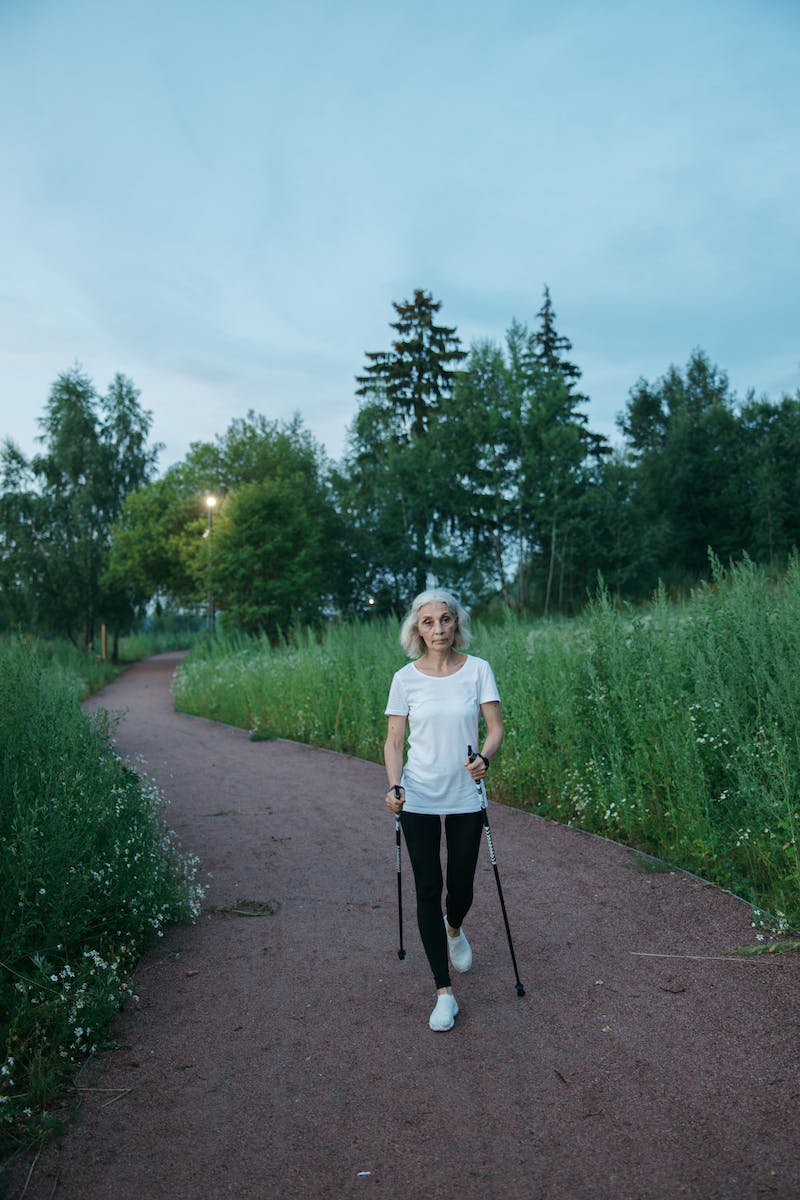 Introduction
• Walking is a simple and popular exercise
• It can be done anywhere, anytime
• Taking one step uses about a third of our body's muscles
Photo by Pexels
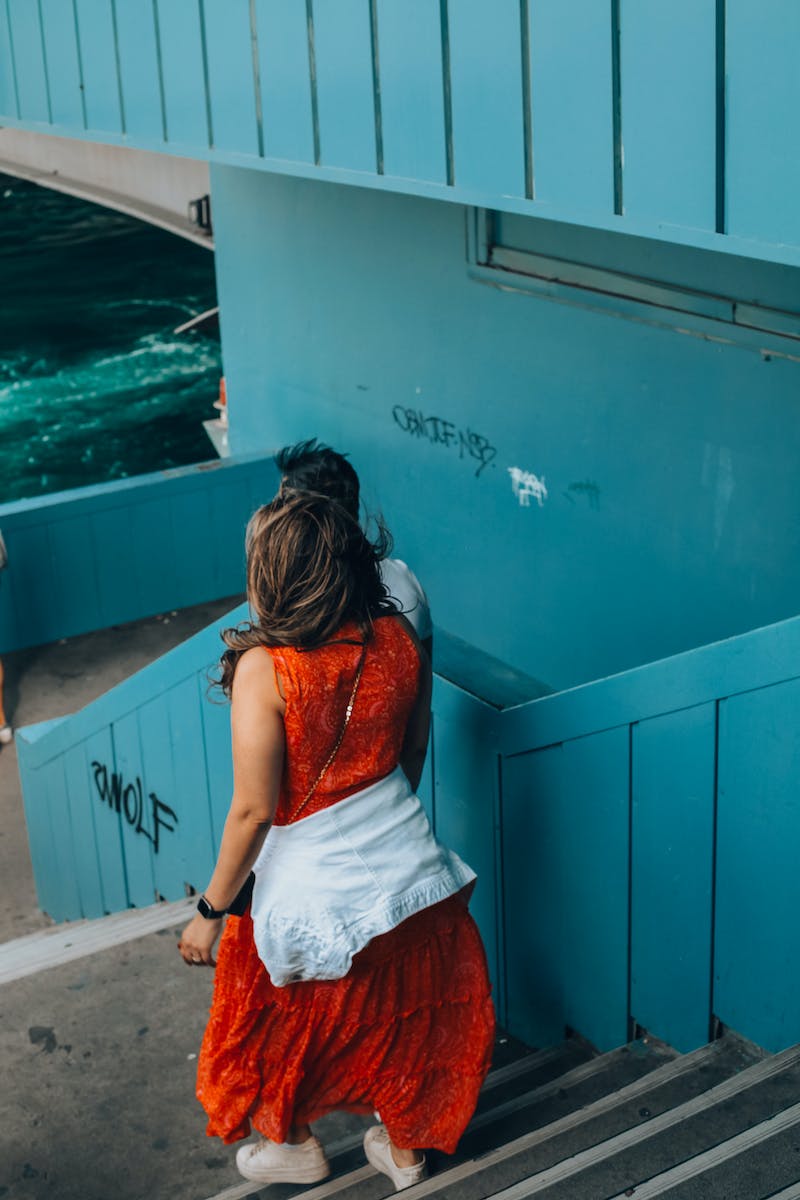 Recommended Steps
• Recommended amount: 10,000 steps per day
• Equivalent to walking about 8 kilometers
• Most office workers only take about 3,000 steps per day
Photo by Pexels
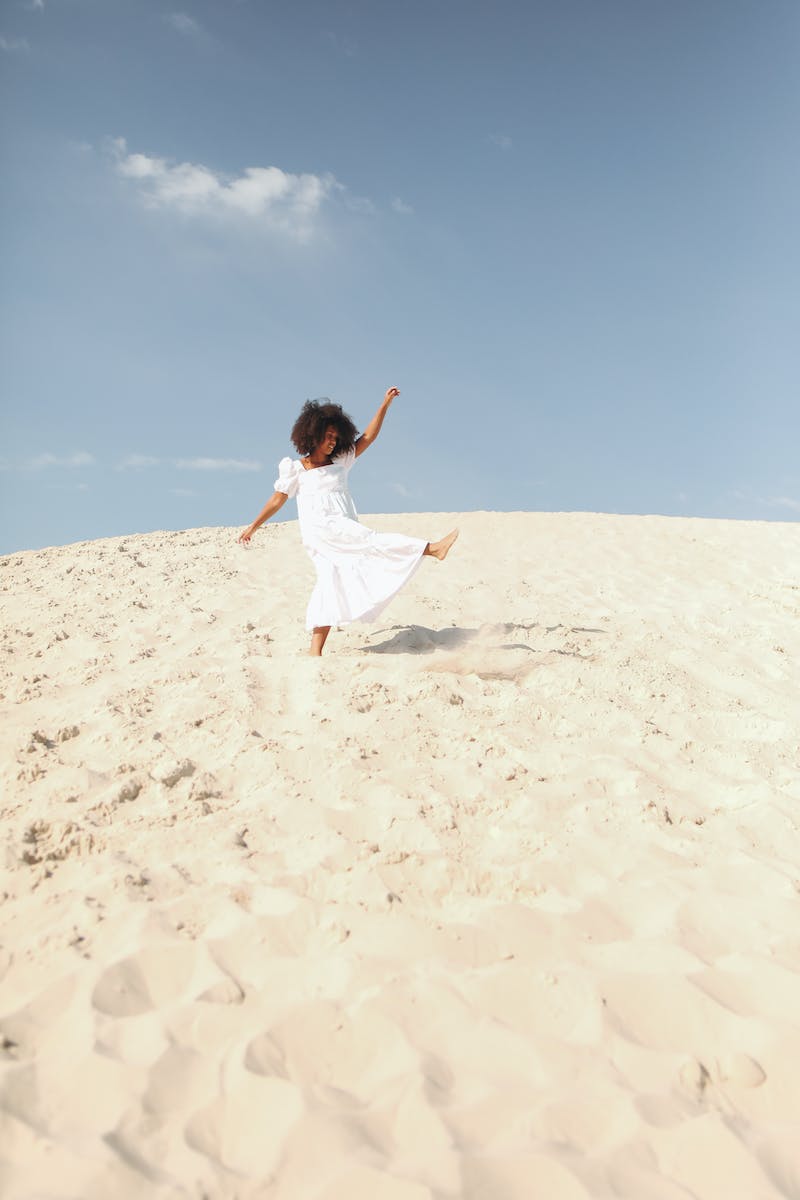 Health Benefits
• Lowers blood pressure
• Reduces chance of diabetes
• Lowers LDL cholesterol
• Increases fitness and strengthens bones
• Improves mood
• Reduces stress
• Helps lose weight and maintain ideal weight
• Acts as a natural healer
• Improves the immune system
• Expels body's waste
Photo by Pexels
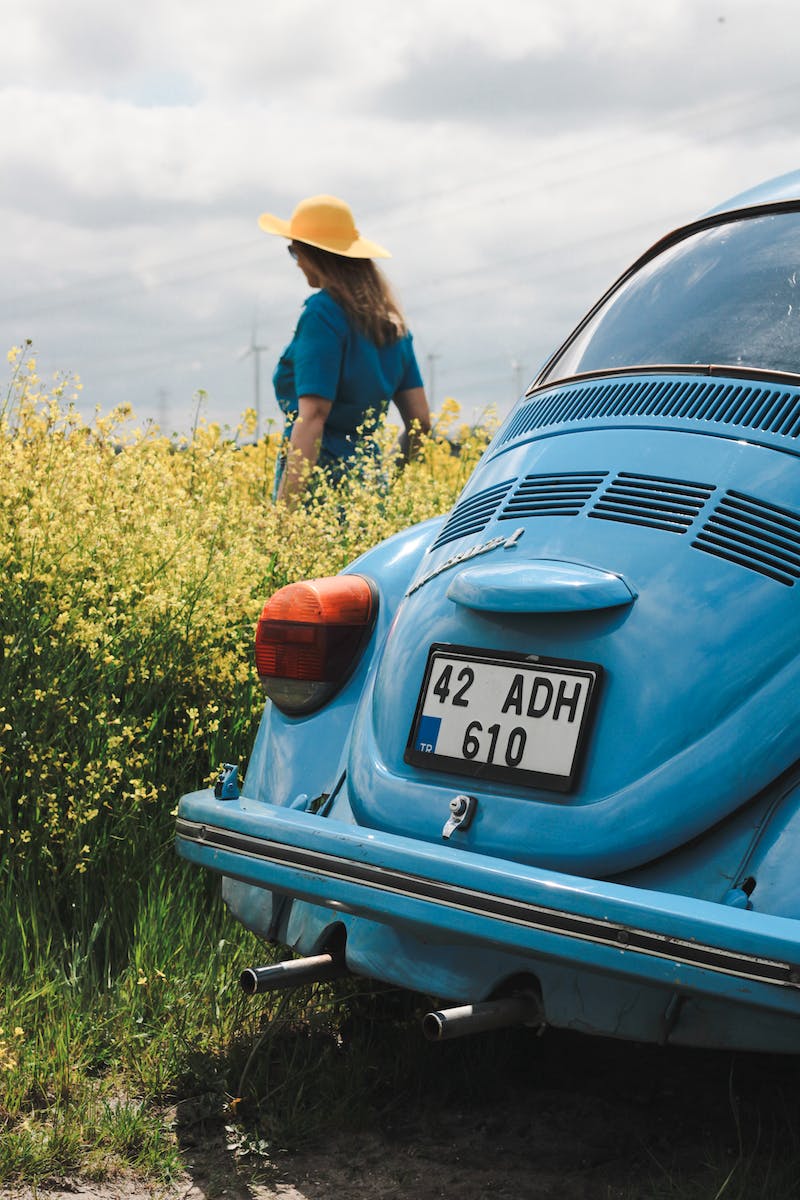 Life Prolongation
• Every minute of walking can prolong life by 1.5-2 minutes
Photo by Pexels
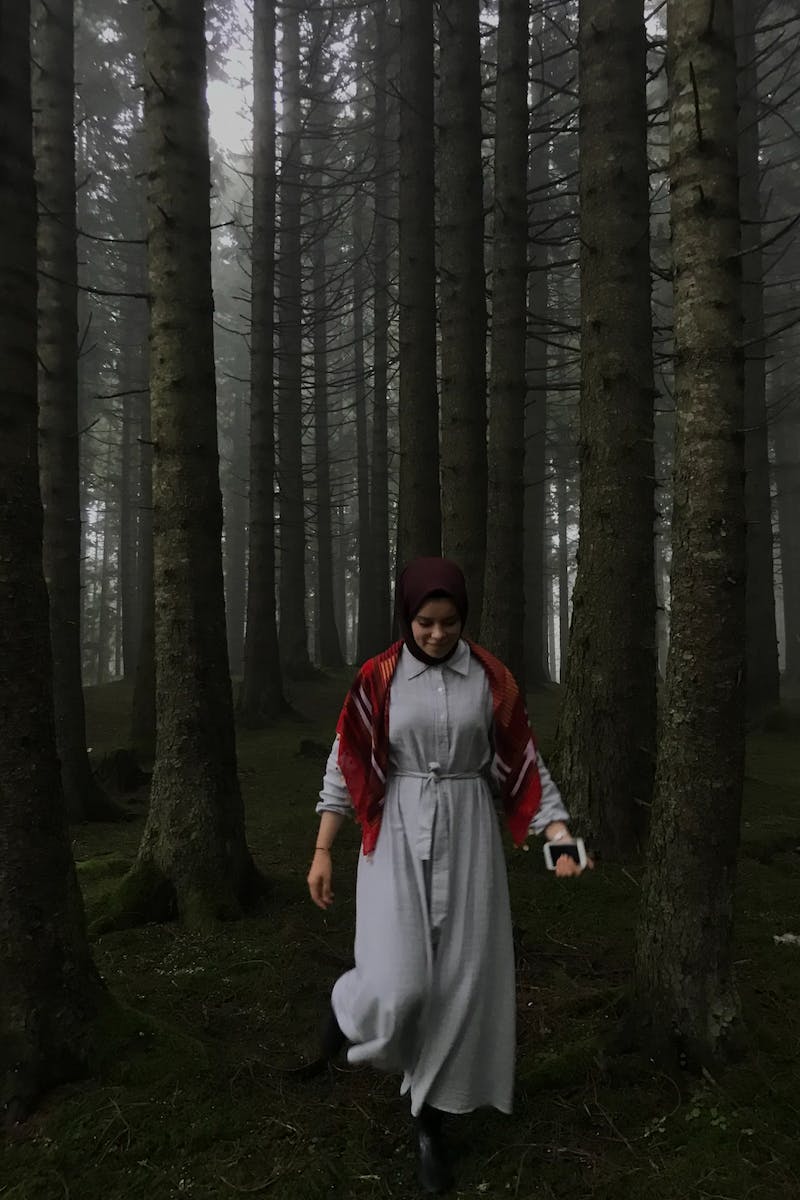 Cost Savings
• Walking can save up to 50% on healthcare costs
• Compared to those who don't walk regularly
Photo by Pexels
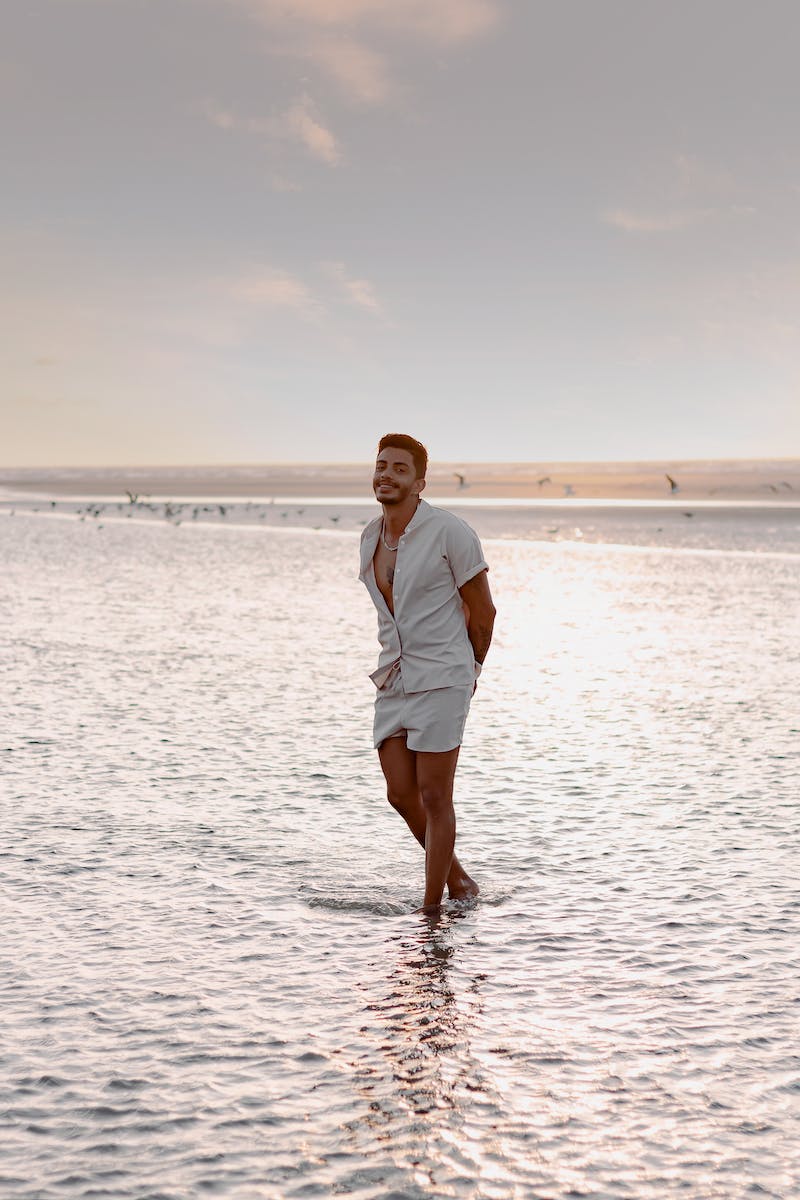 Get Started
• Start with the goal of taking 10,000 steps per day
Photo by Pexels